职教高考新实践基础篇
政治
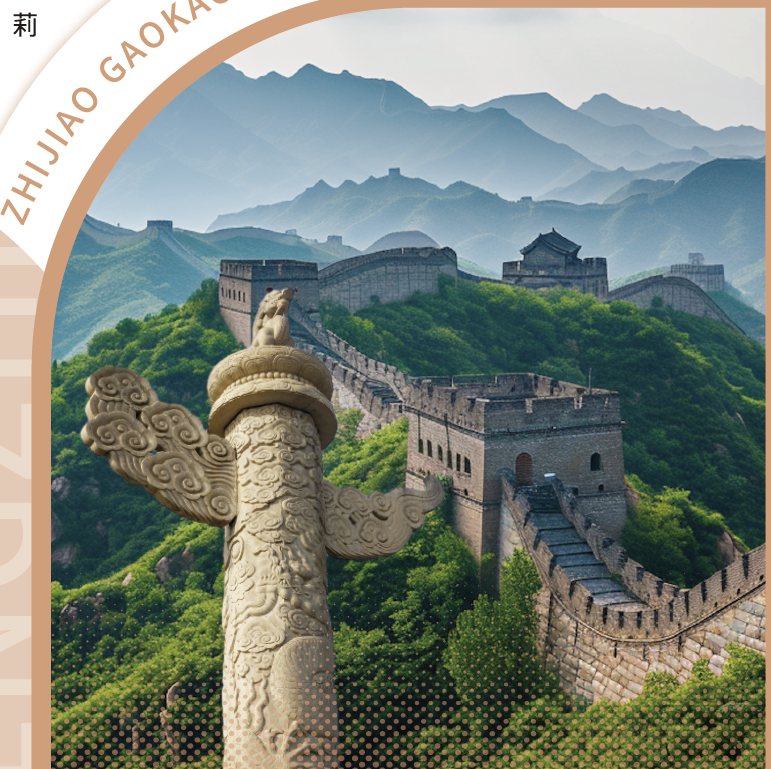 主   编   李  娟  
           杨  莉  
           戴忠慧
目录 CONTENTS
01
分析解读
02
知识导图
03
知识梳理
04
典例分析
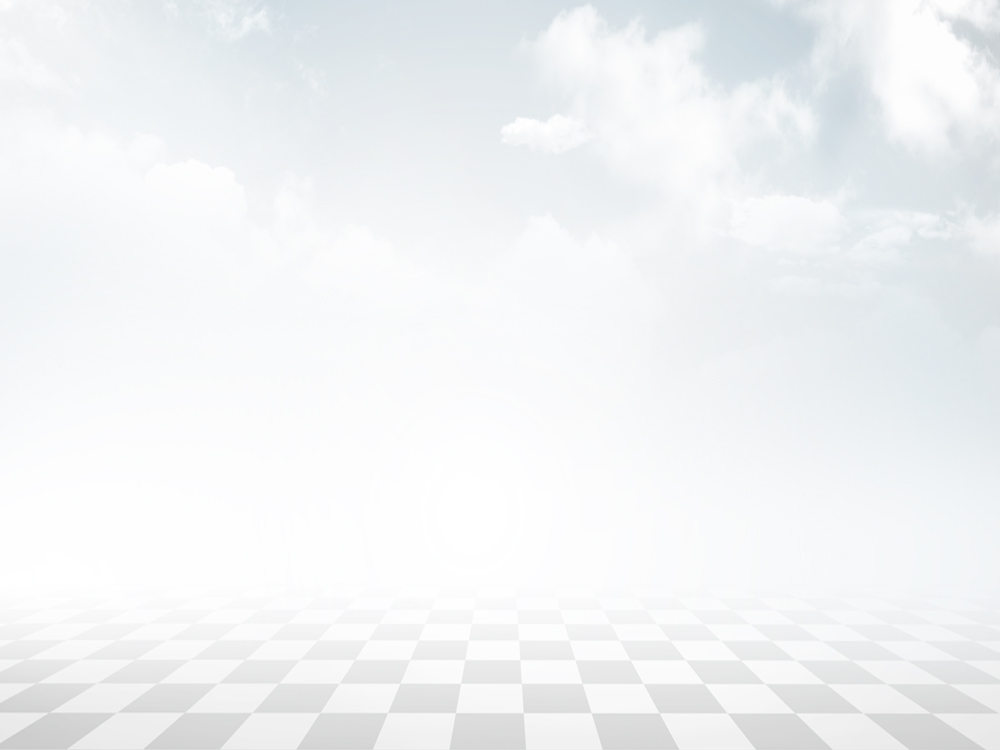 第六单元
中国特色社会主义生态文明建设
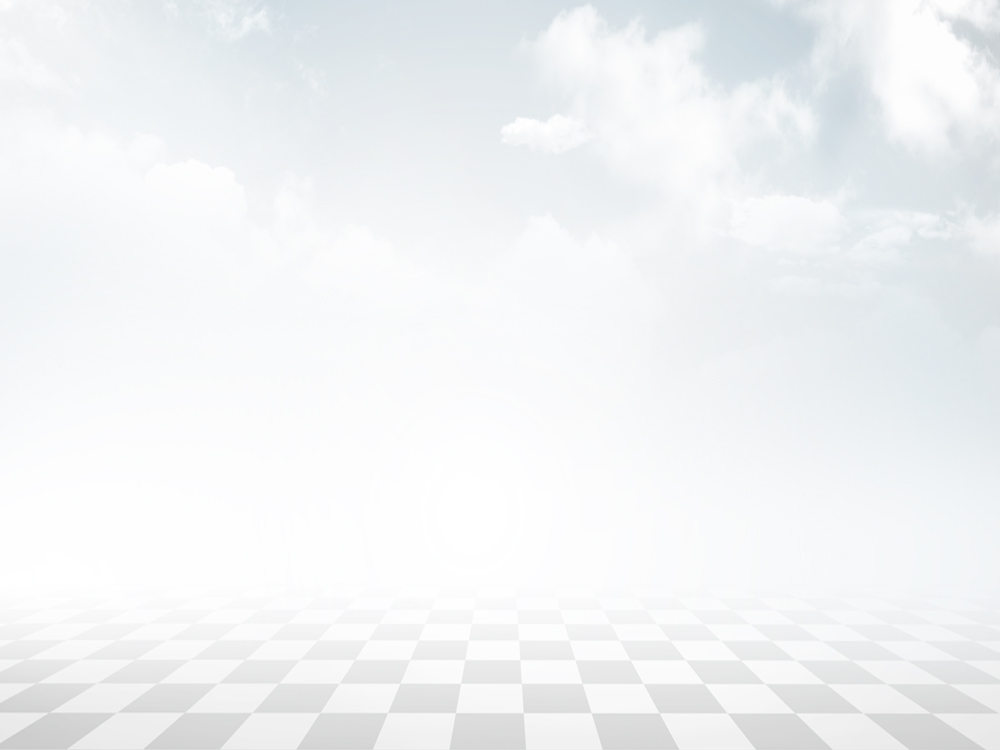 第14课
推进绿色发展
本课要求学生明确生态文明建设的基本理念，明白人与自然和谐共生、绿水青山就是金山银山的道理。实现可持续发展，推进绿色生产方式，形成绿色生活方式。
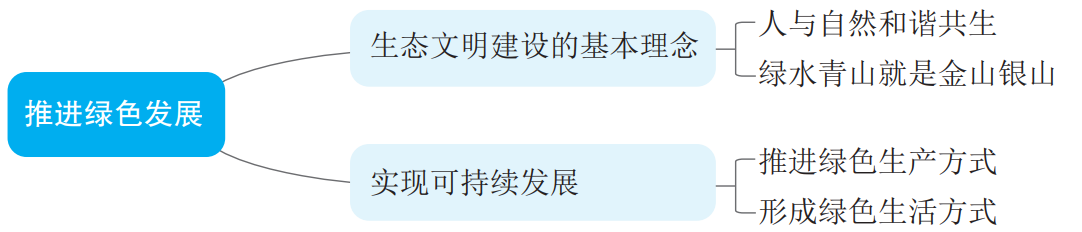 一、生态文明建设的基本理念
（一）人与自然和谐共生
1. 大自然对人类生存发展有什么作用？
大自然是人类赖以生存发展的基本条件。自然是生命之母，广袤的草原、肥沃的土地、渔产丰富的江河湖海等，不仅给人类提供了生活资料来源，也给人类提供了生产资料来源。大自然孕育抚养了人类，人类应该以自然为根，尊重自然、顺应自然、保护自然。
2. 人与自然是怎样的关系？
人与自然是生命共同体。生态兴则文明兴，生态衰则文明衰。古今中外，生态破坏、文明衰落的事例众多。历史教训表明，在整个发展过程中，不能只讲索取不讲投入，只讲发展不讲保护，只讲利用不讲修复。只有遵循自然规律才能有效防止在开发利用自然上走弯路，人类对大自然的伤害最后会伤及人类自身，这是无法抗拒的规律。
3. 习近平生态文明思想是如何形成的？
改革开放以来，我国经济发展取得巨大成就，也积累了不少生态环境问题。为扭转这一局面，我们坚持节约资源和保护环境的基本国策，坚持节约优先、保护优先、自然恢复为主的方针，坚定不移走生产发展、生活富裕、生态良好的文明发展道路。党的十八大以来，以习近平同志为核心的党中央以前所未有的力度抓生态文明建设，全党全国推动绿色发展的自觉性和主动性显著增强，美丽中国建设迈出重大步伐，我国生态环境保护发生历史性、转折性、全局性变化。在推进生态文明建设的实践中，形成了习近平生态文明思想，为推进美丽中国建设、实现人与自然和谐共生的现代化提供了科学指引和根本遵循。
（二）绿水青山就是金山银山
1. 如何理解绿水青山和金山银山之间的关系？
我们既要绿水青山，也要金山银山。宁要绿水青山，不要金山银山，而且绿水青山就是金山银山。这既是重要的发展理念，也是推进现代化建设的重大原则。
2. 如何理解“绿水青山就是金山银山”这句话？
绿水青山就是金山银山，阐述了经济发展和生态环境保护的关系。良好生态本身蕴含着无穷的经济价值，能够源源不断创造综合效益，实现经济社会可持续发展。生态环境保护的成败，归根到底取决于经济结构和经济发展方式。经济发展不应是对资源和生态环境的竭泽而渔，生态环境保护也不应是舍弃经济发展的缘木求鱼，而是要坚持在发展中保护、在保护中发展。
3. 如何认识良好的生态环境的重要性？
良好的生态环境是人民群众的共有财富，是最公平的公共产品、最普惠的民生福祉。山峦层林尽染，平原蓝绿交融，城乡鸟语花香，这样的自然美景，带给人们美的享受。对人的生存来说，生态环境没有替代品。金山银山固然重要，但如果空气、饮用水都不合格，哪有什么幸福可言。空气、水、土壤、蓝天等自然资源用之不觉、失之难续。发展经济是为了民生，保护生态环境同样也是为了民生。要坚持生态惠民、生态利民、生态为民，让良好生态环境成为人民幸福生活的增长点。
4. 绿水青山的重要作用是什么？
绿水青山既是自然财富、生态财富，又是社会财富、经济财富。绿水青山是大自然的慷慨馈赠，也是人类永续发展的最大本钱。离开了绿水青山，人类社会的一切财富都将成为无源之水、无本之木。要坚定不移地保护绿水青山这个“金饭碗”，利用自然优势发展特色产业，因地制宜壮大“美丽经济”，把绿水青山蕴含的生态产品价值转化为金山银山。
二、实现可持续发展
（一）推进绿色生产方式
1. 如何推进绿色生产方式？
绿色生产方式，要求按照有利于生态环境保护的原则组织生产，创造绿色产品、满足绿色消费。
2. 如何彻底解决生态环境问题？
生态环境问题归根结底是发展方式和生活方式问题。要从根本上解决生态环境问题，必须贯彻绿色发展理念，坚决摒弃损害甚至破坏生态环境的发展方式，坚决摒弃以牺牲生态环境换取一时一地经济增长的做法，推进生产方式绿色转型，实现可持续发展。
3. 如何推进生产方式绿色转型？
推进生产方式绿色转型，就要坚持以科技创新为先导，以资源能源节约和高效利用为抓手，全方位全过程推进生产方式的绿色低碳循环化改造，在生产的全过程中提高绿色发展水平。
（二）形成绿色生活方式
1. 绿色生活方式的重要作用是什么？
绿色生活涉及日常生活的各个方面，从早到晚，从头到脚，几乎每个人每天每一个生活细节都会涉及绿色或不绿色的选择问题。我们的生活方式是否绿色，直接关系能源资源消耗和生活废弃物的产生与排放，对生态环境具有重大影响。形成绿色生活方式，是从根本上解决生态问题，实现可持续发展的又一内在要求。
2. 如何推动形成绿色生活方式？
第一，推动形成绿色生活方式，要在全社会牢固树立生态文明理念，增强全民节约意识、环保意识、生态意识，培养生态道德和行为准则，让天蓝地绿水清深入人心。
第二，要开展创建节约型机关、绿色家庭、绿色学校、绿色社区和绿色出行等行动，形成文明健康的生活风尚。
第三，要完善政策法规，加强对人们消费行为的规范与引导。
例题 1（选择题）
人与自然是（	 ）的关系。
A. 决定性          B. 生命共同体          C. 主宰与被主宰          D. 互不相干
B
【解析】本题考查人与自然的关系。人与自然是生命共同体。
例题 2（判断题）
生态环境保护和经济发展是无法统一的。（ 	     ）
A. 正确 			B. 错误
B
【解析】本题考查生态环境保护与经济发展的关系散会。二者关系从根本上讲是辩证统一、相辅相成的。经济发展不应是对资源和生态环境的竭泽而渔，生态环境保护也不应是舍弃经济发展的缘木求鱼，而是要坚持在发展中保护、在保护中发展。实践证明，经济发展不能以破坏生态环境为代价，不能把生态环境保护和经济发展割裂开来，更不能对立起来。发展是硬道理，绝不能不考虑或者很少考虑环境的承载能力，绝不能一味索取资源。
例题 3（填空题）
绿水青山是大自然的慷慨馈赠，也是人类永续发展的 ______________。
最大本钱
【解析】本题考查绿水青山就是金山银山。绿水青山既是自然财富、生态财富，又是社会财富、经济财富。绿水青山是大自然的慷慨馈赠，也是人类永续发展的最大本钱。